Why are we attracted to beautiful things?
‘We wear clothing and jewelry. We buy the biggest, most beautiful houses we can afford. We decorate our homes with furniture, rugs, prints, and gardens. We drive finely designed brightly colored automobiles, which we choose for their aesthetic appeal as much as their fuel efficiency. ‘ ‘ Geoffrey Miller in the Mating Mind
OMG WTFBBQARRGGHH SO COOL!!1!1!!
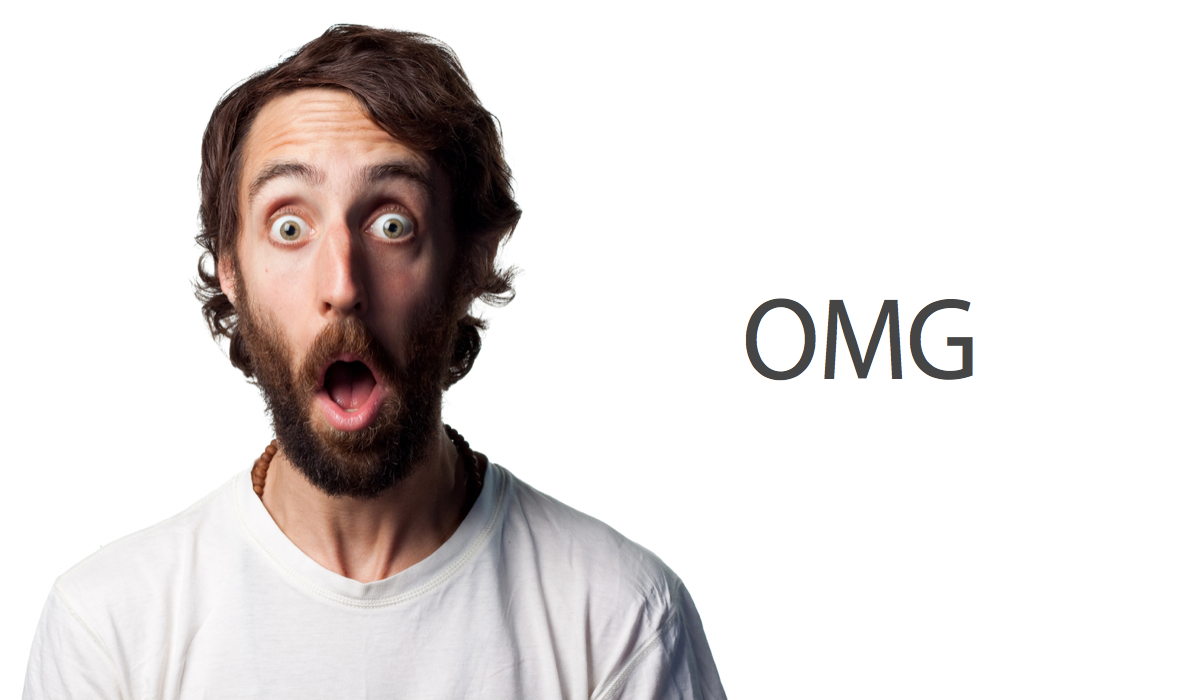 APRECIATING ART IN LIFE
basic principles of beauty
Simple objects are attractive
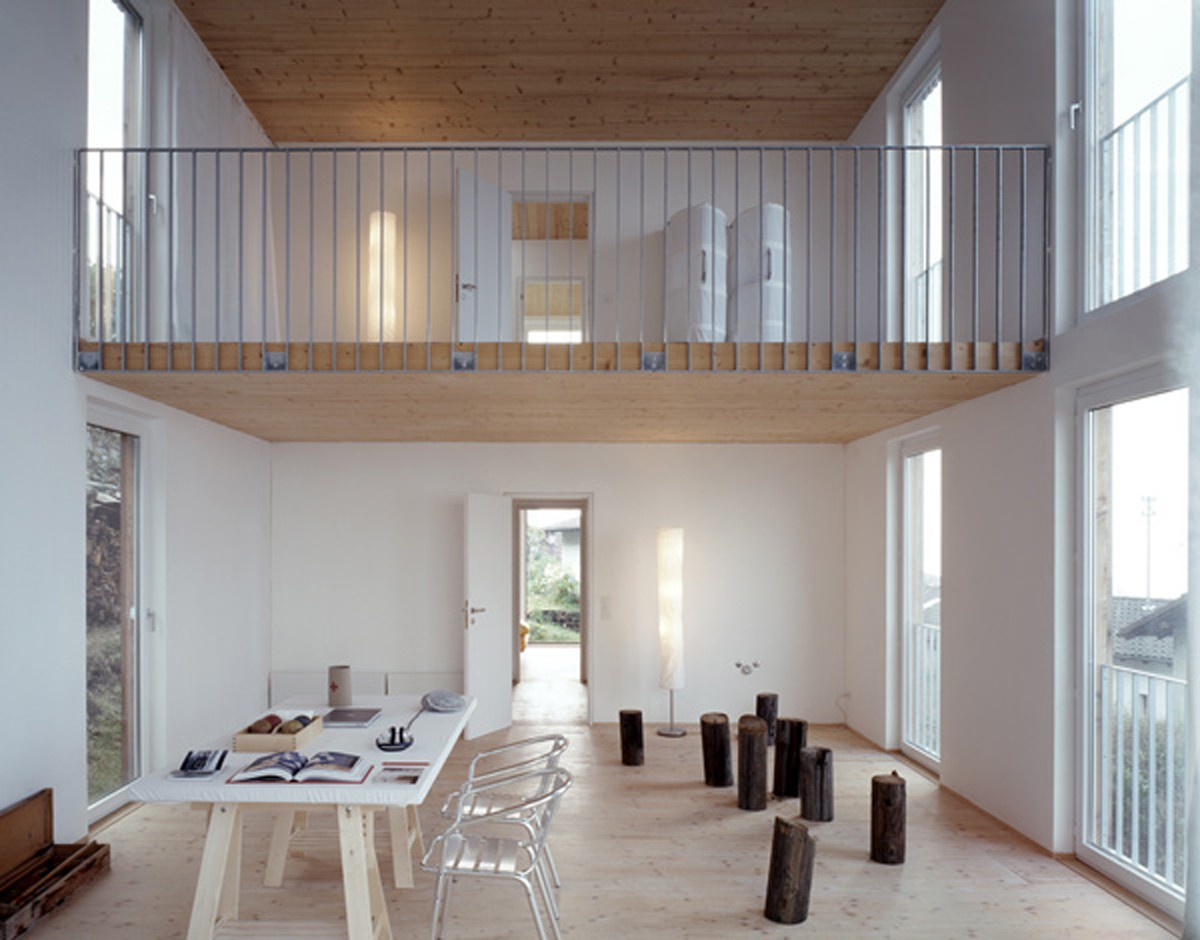 [High ceilings, simple geometric shapes]
[Clutter free desktops]
GOLDEN RATIO
Golden Ratio adalah sebuah perbandingan. Golden karena segala hal indah di alam semesta ini mengikuti perbandingan ini
GOLDEN RATIO IN NATURE
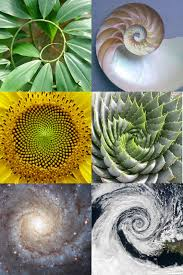 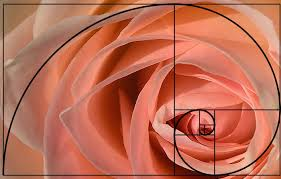 golden RATIO IN PRODUCTS
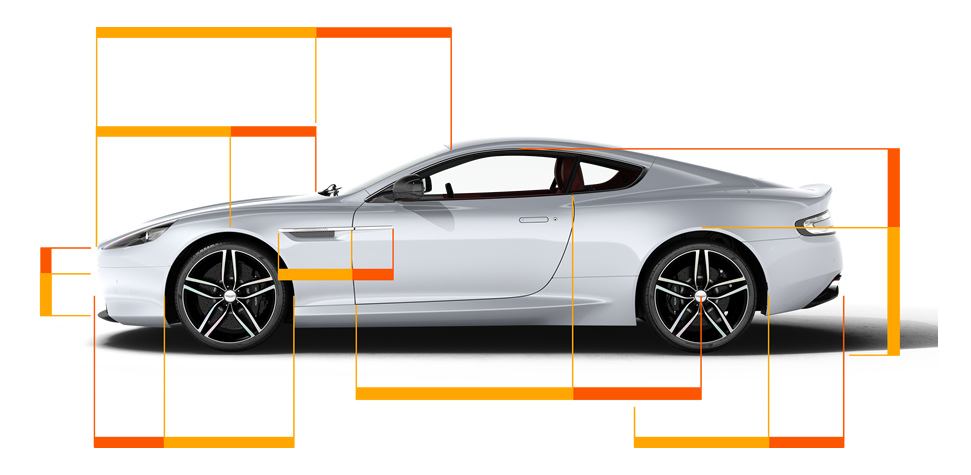 GOLDEN RATIO IN USER INTERFACE
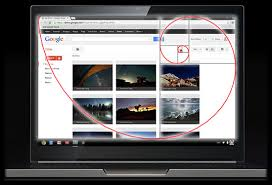 GOLDEN RATIO IN ARCHITECTURE
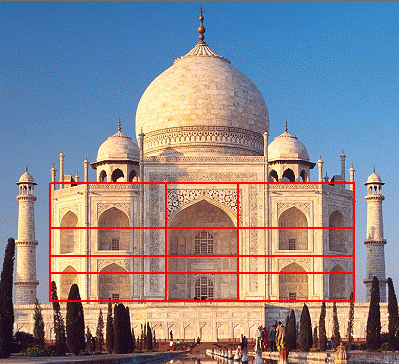 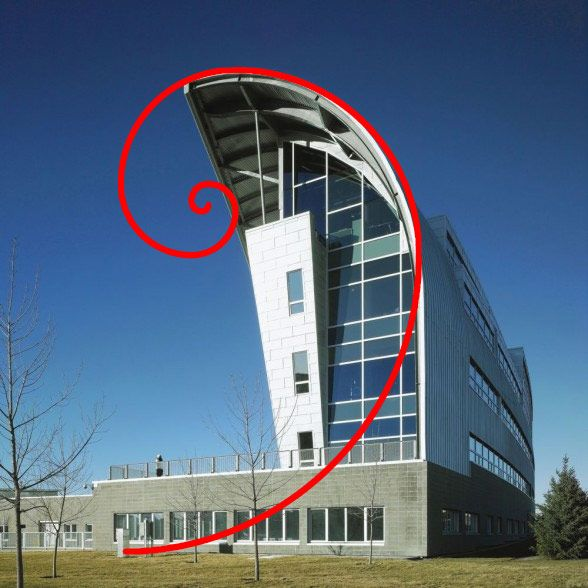